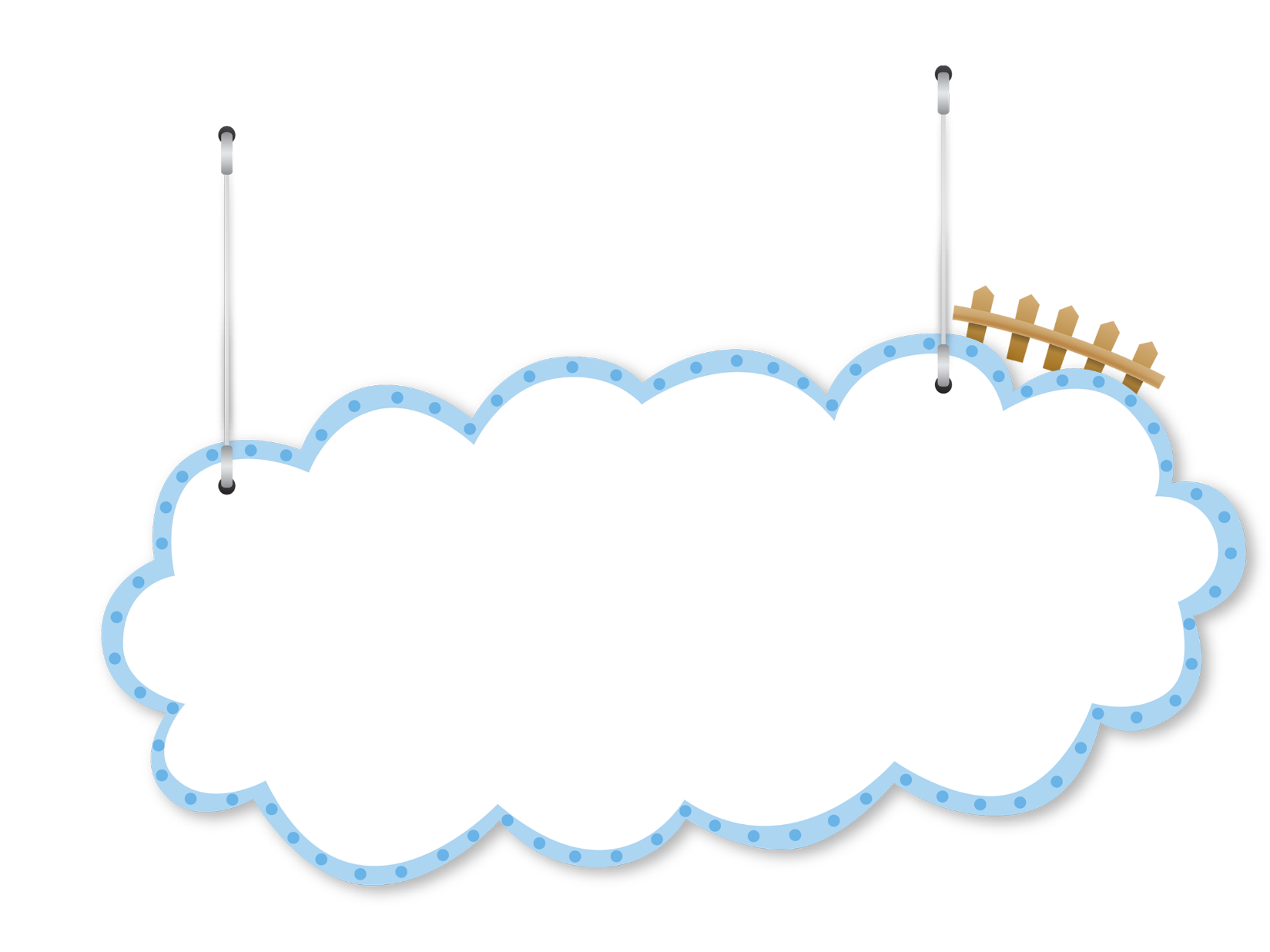 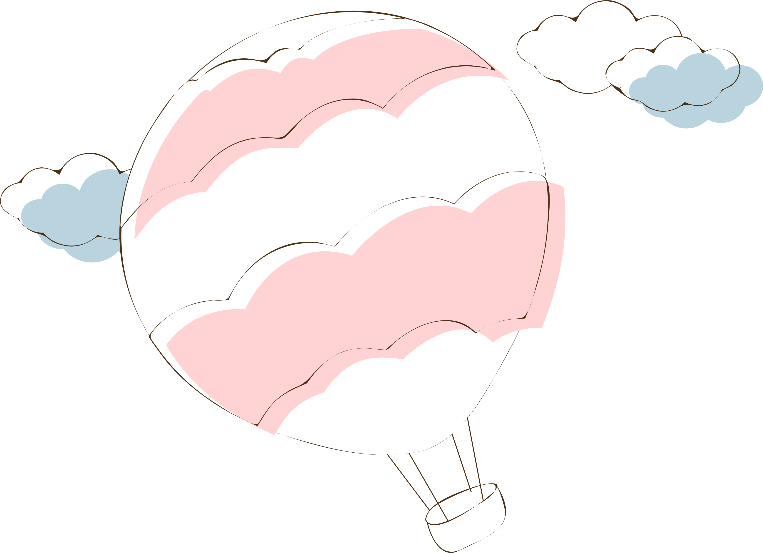 Bài giảng thiết kế bởi Vũ Hồng
LH: FB Vũ Hồng | https://www.facebook.com/vuhong1972 | hongvu7219@gmail.com
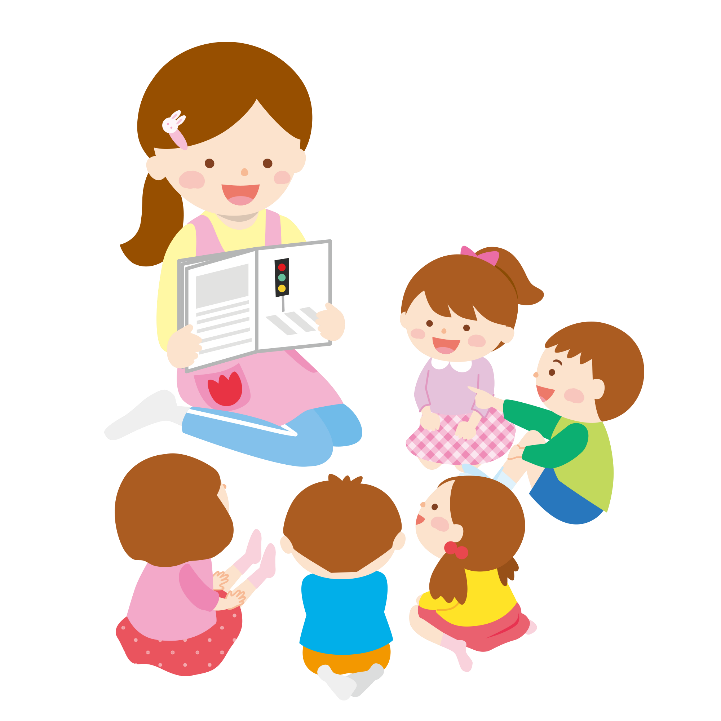 Chào mừng các con đến với tiết học Tiếng Việt
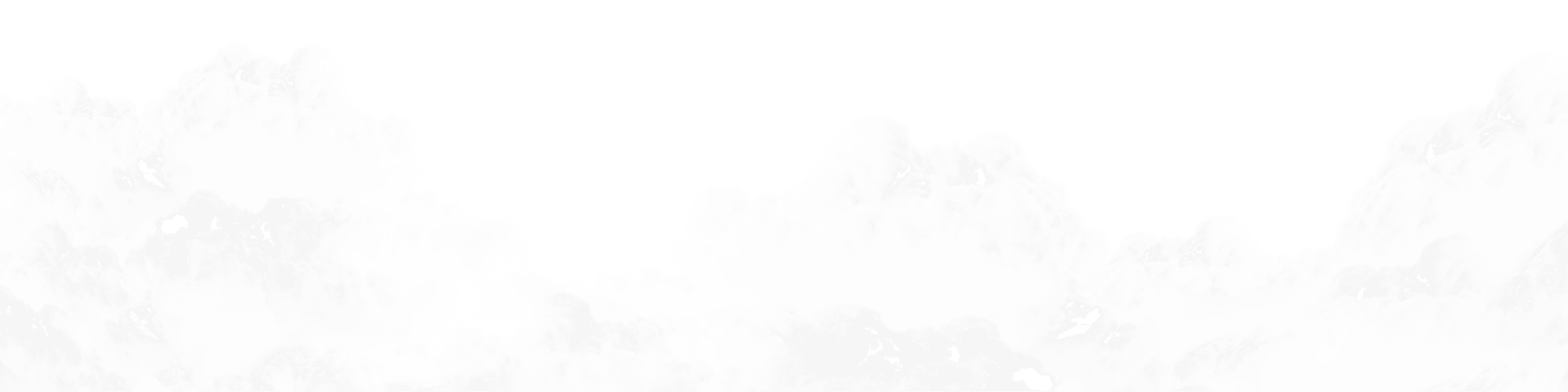 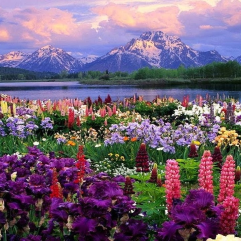 [Speaker Notes: Bài giảng được thiết kế bởi: Vũ HồngLH: FB Vũ Hồng | https://www.facebook.com/vuhong1972/ | hongvu7219@gmail.com]
Bài giảng thiết kế bởi Vũ Hồng
LH: FB Vũ Hồng | https://www.facebook.com/vuhong1972 | hongvu7219@gmail.com
Khởi động
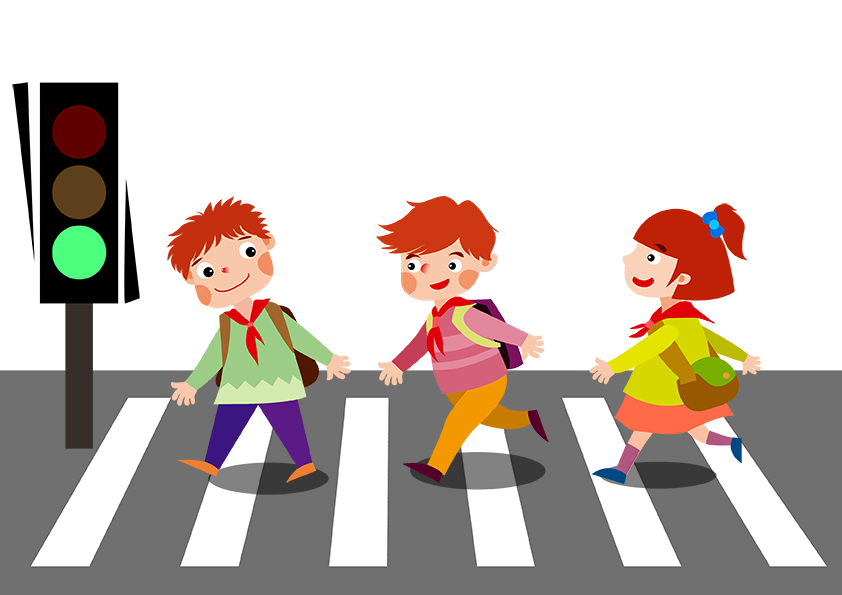 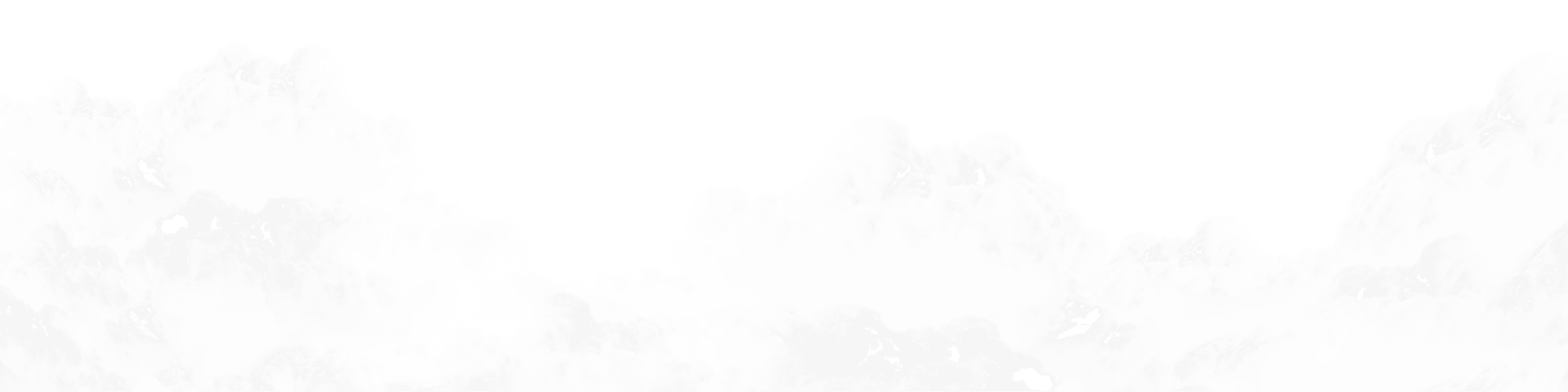 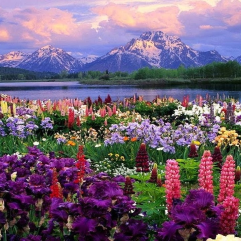 [Speaker Notes: Bài giảng được thiết kế bởi: Vũ HồngLH: FB Vũ Hồng | https://www.facebook.com/vuhong1972/ | hongvu7219@gmail.com]
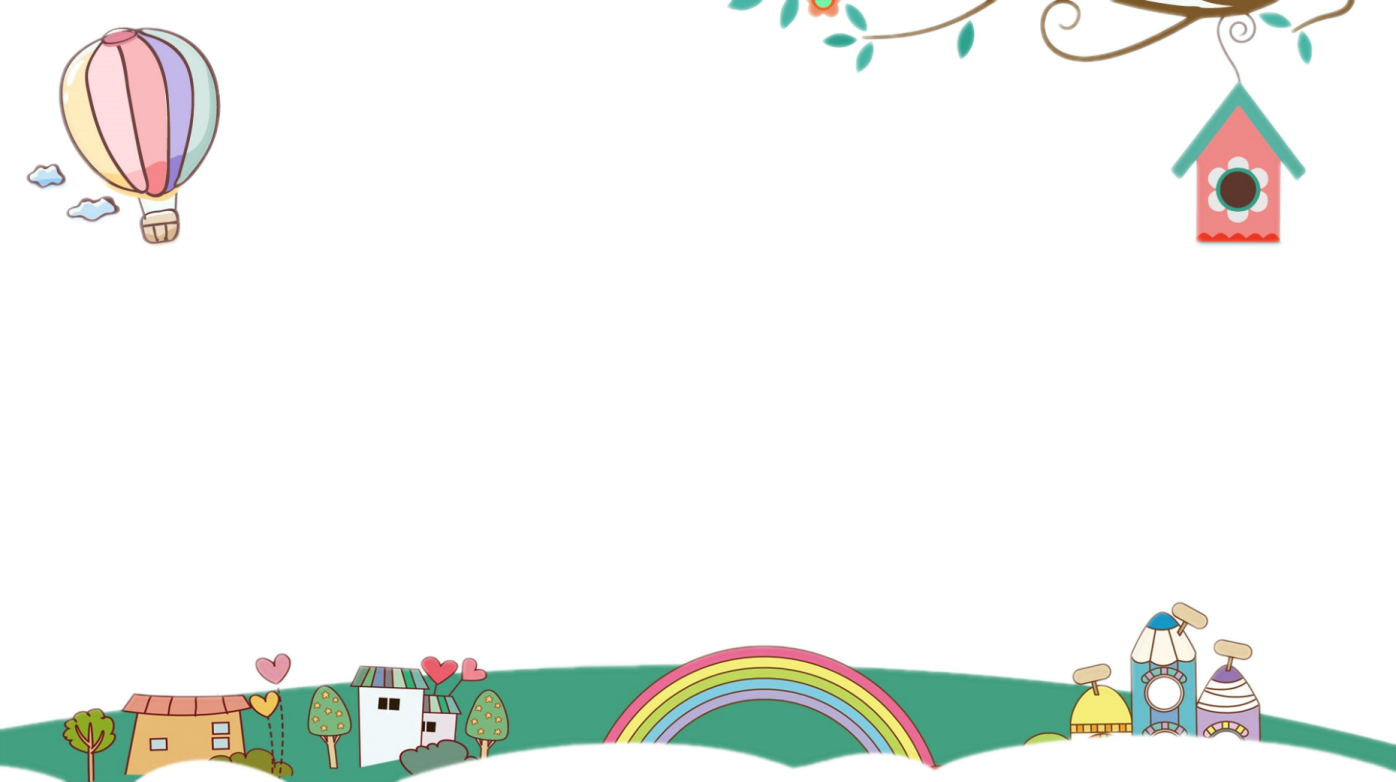 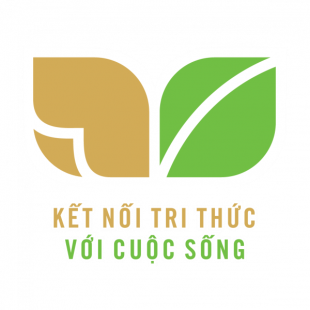 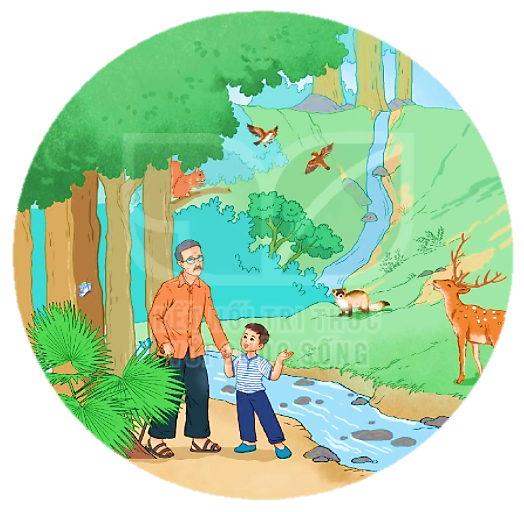 Bài giảng thiết kế bởi Vũ Hồng
LH: FB Vũ Hồng | https://www.facebook.com/vuhong1972 | hongvu7219@gmail.com
HÀNH
TINH
XANH
CỦA
EM
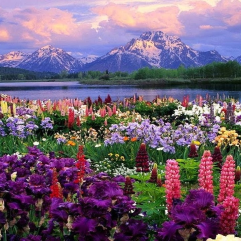 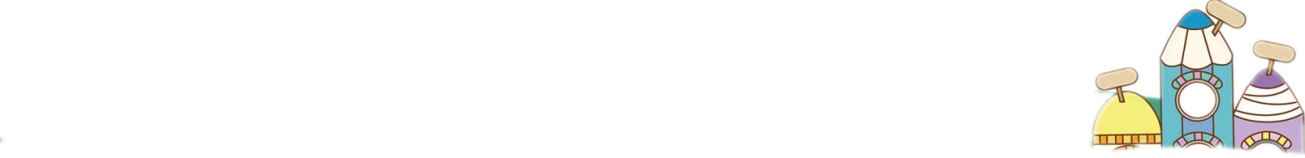 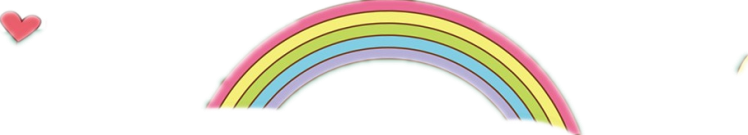 [Speaker Notes: Bài giảng được thiết kế bởi: Vũ HồngLH: FB Vũ Hồng | https://www.facebook.com/vuhong1972/ | hongvu7219@gmail.com]
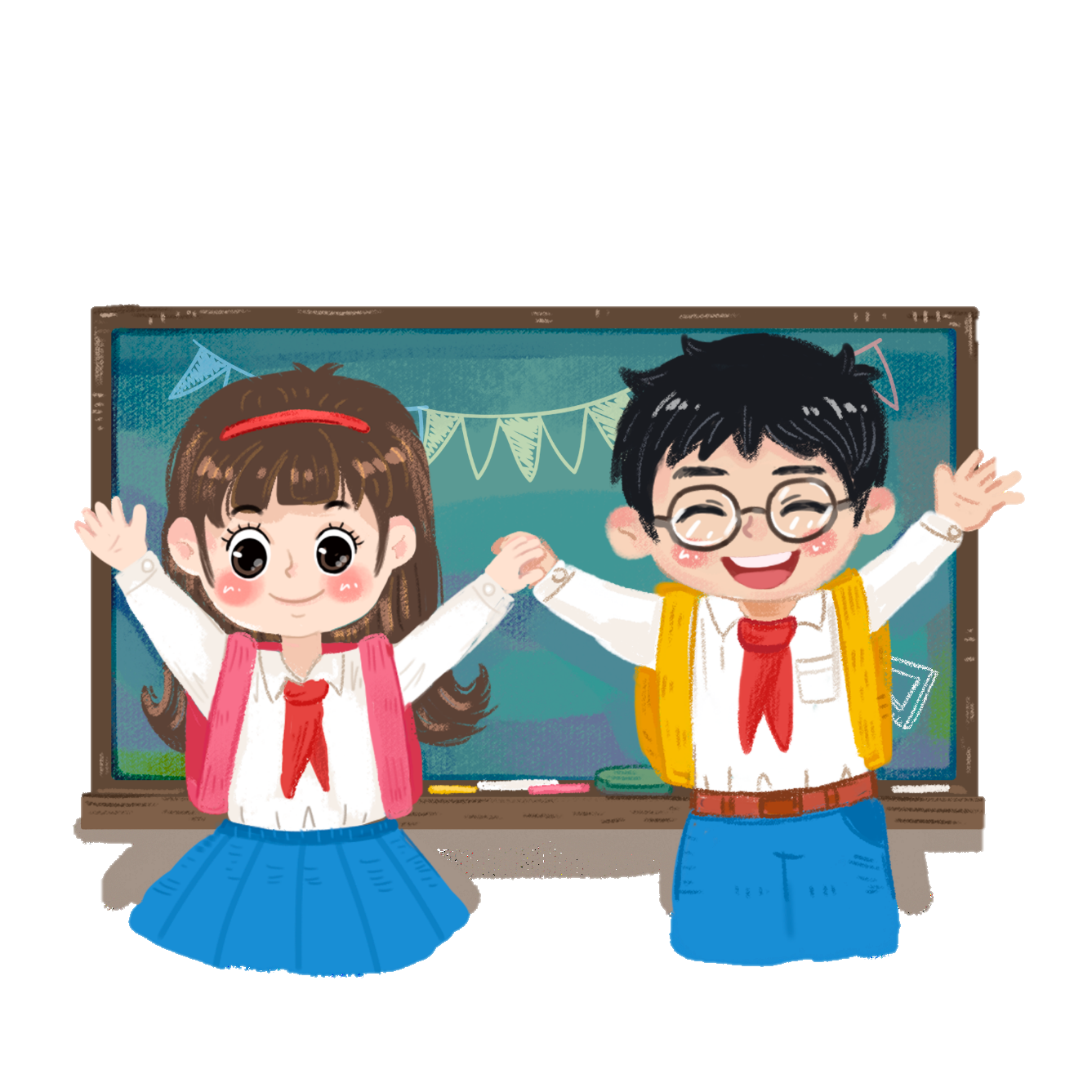 Thứ   ngày   tháng   năm 2022
Bài giảng thiết kế bởi Vũ Hồng
LH: FB Vũ Hồng | https://www.facebook.com/vuhong1972 | hongvu7219@gmail.com
Tiếng việt
Thư viện biết đi
( Tiết 5,6)
Luyện viết đoạn.
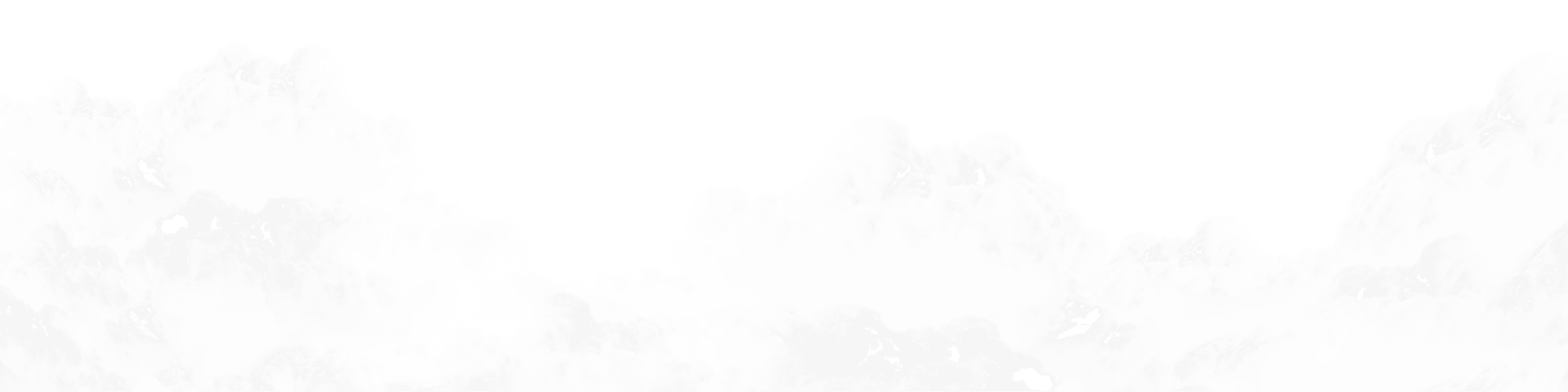 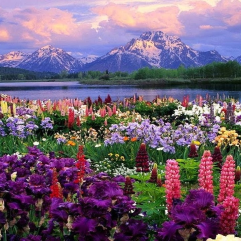 [Speaker Notes: Bài giảng được thiết kế bởi: Vũ HồngLH: FB Vũ Hồng | https://www.facebook.com/vuhong1972/ | hongvu7219@gmail.com]
Tiết 5
Bài giảng thiết kế bởi Vũ Hồng
LH: FB Vũ Hồng | https://www.facebook.com/vuhong1972 | hongvu7219@gmail.com
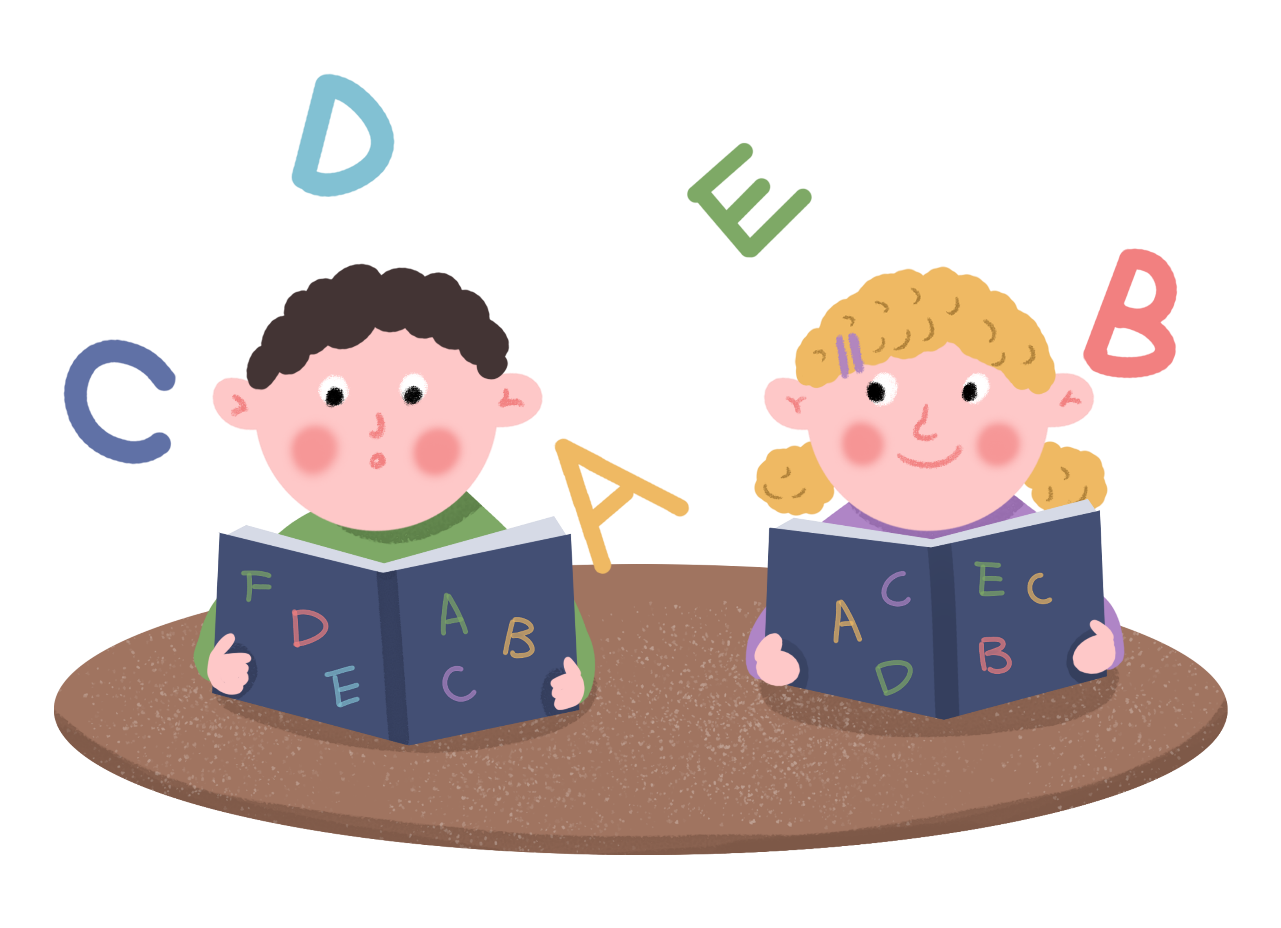 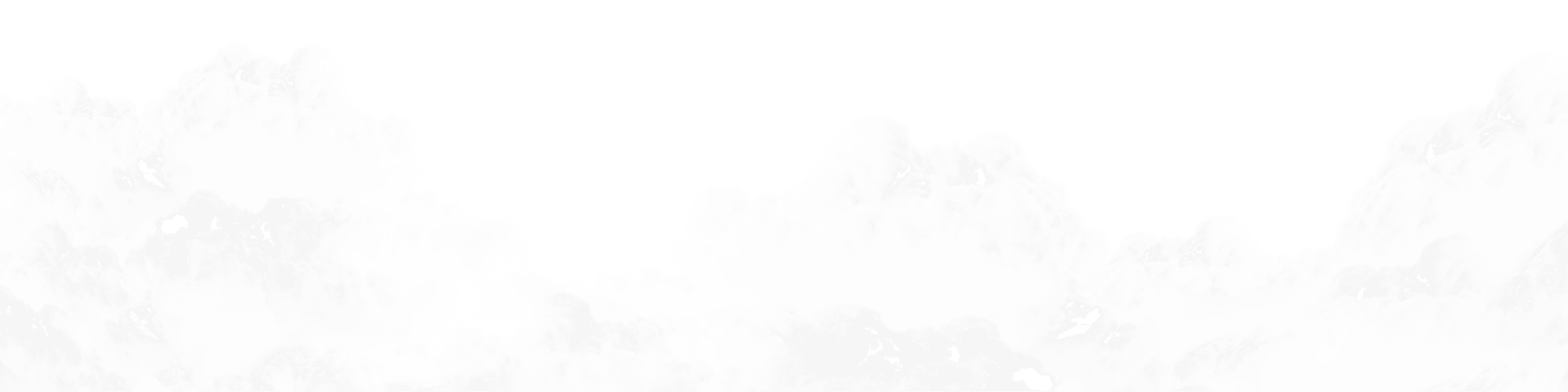 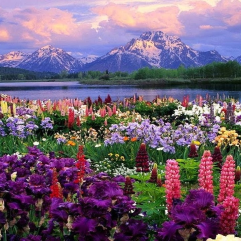 [Speaker Notes: Bài giảng được thiết kế bởi: Vũ HồngLH: FB Vũ Hồng | https://www.facebook.com/vuhong1972/ | hongvu7219@gmail.com]
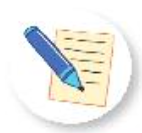 1. Nói về một đồ dùng học tập của em.
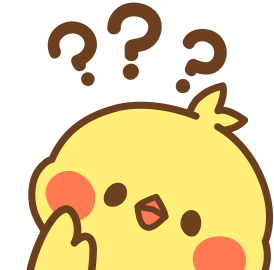 Bài giảng thiết kế bởi Vũ Hồng
LH: FB Vũ Hồng | https://www.facebook.com/vuhong1972 | hongvu7219@gmail.com
Gợi ý:
- Em muốn giới thiệu về đồ dùng học tập nào?
- Đồ vật đó có hình dạng, màu sắc như thế nào?
- Công dụng của đồ vật đó là gì?
- Làm thế nào để bảo quản đồ vật đó?
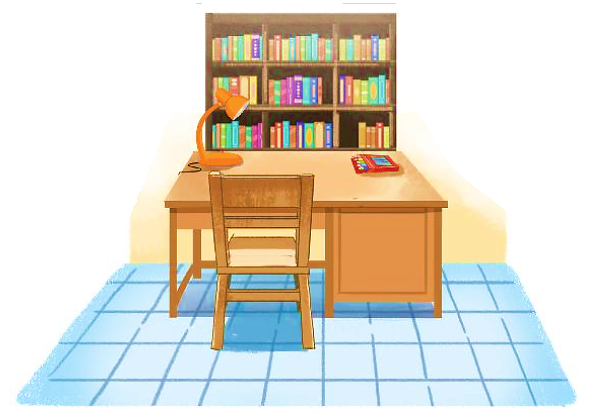 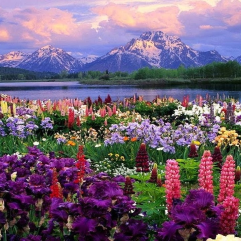 [Speaker Notes: Bài giảng được thiết kế bởi: Vũ HồngLH: FB Vũ Hồng | https://www.facebook.com/vuhong1972/ | hongvu7219@gmail.com]
1. Nói về một đồ dùng học tập của em.
Mẫu:
- Em muốn giới thiệu về chiếc hộp bút của em.
- Hộp bút của em được làm bằng vải, màu hồng, có gắn những họa tiết rất dễ thương.
- Em thường đựng bút, thước, tẩy,… trong hộp bút. Có hộp bút nên các đồ vật luôn được sắp xếp ngăn nắp
- Em thường giữ gìn hộp bút cẩn thận và thường giặt để hộp bút luôn sạch sẽ.
Bài giảng thiết kế bởi Vũ Hồng
LH: FB Vũ Hồng | https://www.facebook.com/vuhong1972 | hongvu7219@gmail.com
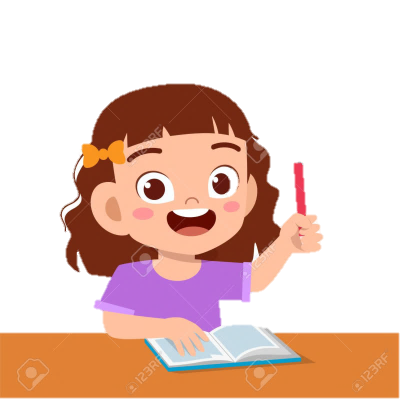 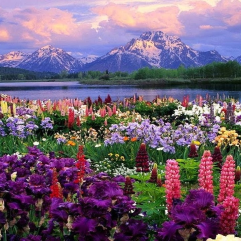 [Speaker Notes: Bài giảng được thiết kế bởi: Vũ HồngLH: FB Vũ Hồng | https://www.facebook.com/vuhong1972/ | hongvu7219@gmail.com]
2. Viết 4 – 5 câu giới thiệu về đồ dùng học tập em đã nói ở trên.
Bài giảng thiết kế bởi Vũ Hồng
LH: FB Vũ Hồng | https://www.facebook.com/vuhong1972 | hongvu7219@gmail.com
Giới thiệu đồ dùng học tập
(1) Tên
(2) Hình dạng, màu sắc
(3) Công dụng
(4) Cách bảo quản
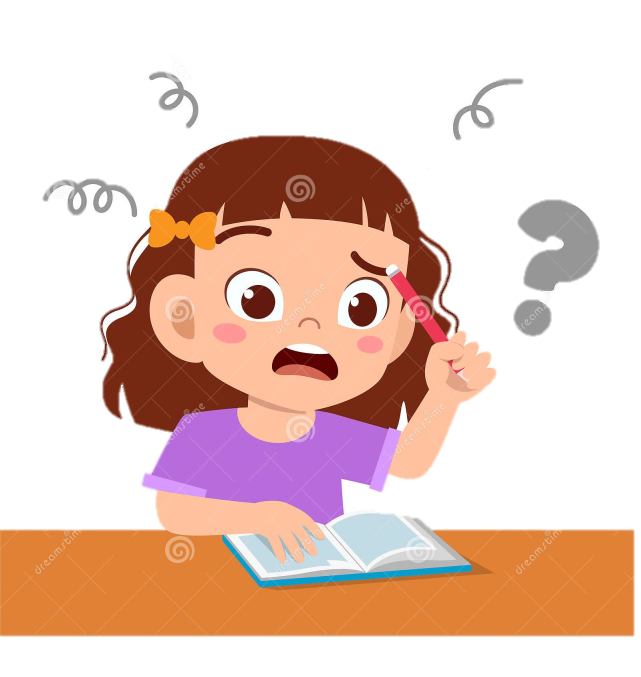 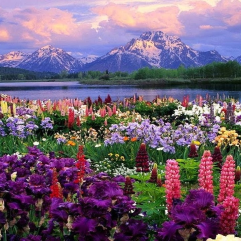 [Speaker Notes: Bài giảng được thiết kế bởi: Vũ HồngLH: FB Vũ Hồng | https://www.facebook.com/vuhong1972/ | hongvu7219@gmail.com]
THẢO LUẬN NHÓM ĐÔI
(5 Phút)
Bài giảng thiết kế bởi Vũ Hồng
LH: FB Vũ Hồng | https://www.facebook.com/vuhong1972 | hongvu7219@gmail.com
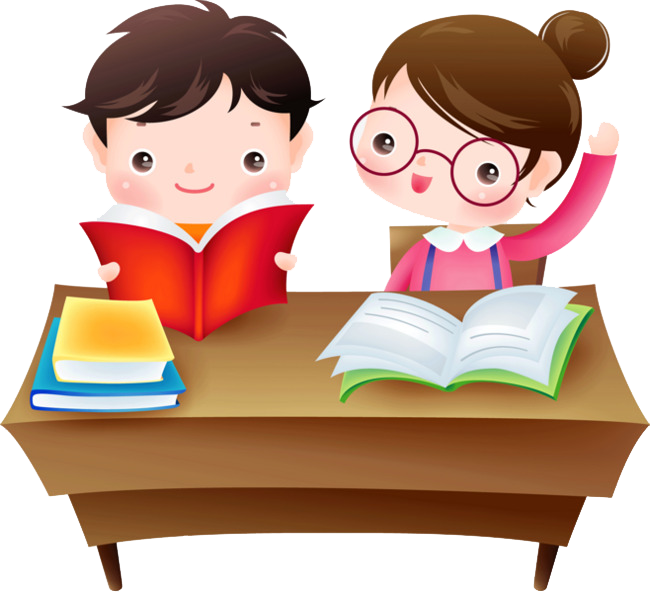 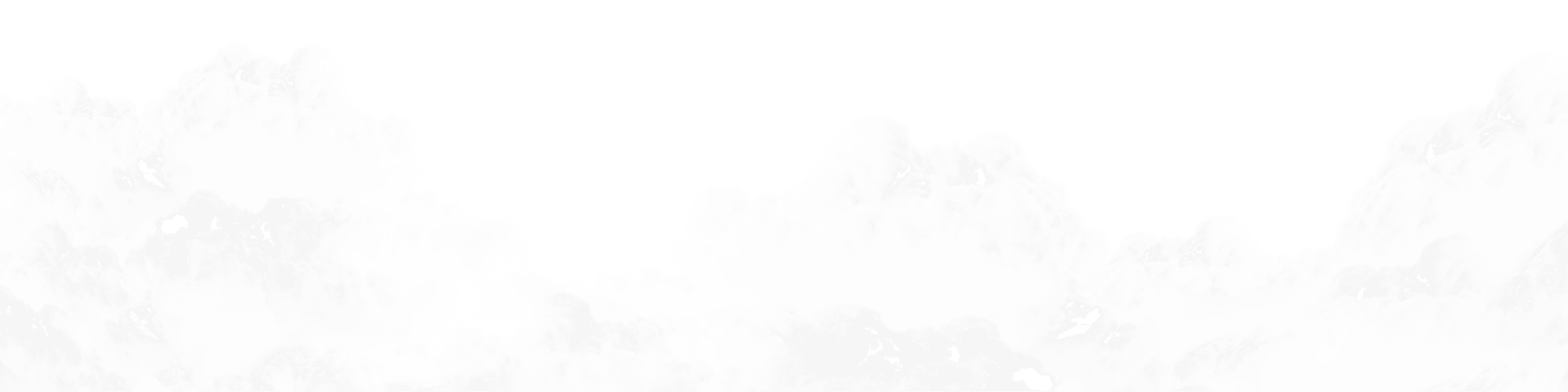 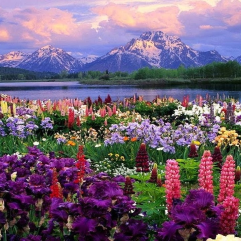 [Speaker Notes: Bài giảng được thiết kế bởi: Vũ HồngLH: FB Vũ Hồng | https://www.facebook.com/vuhong1972/ | hongvu7219@gmail.com]
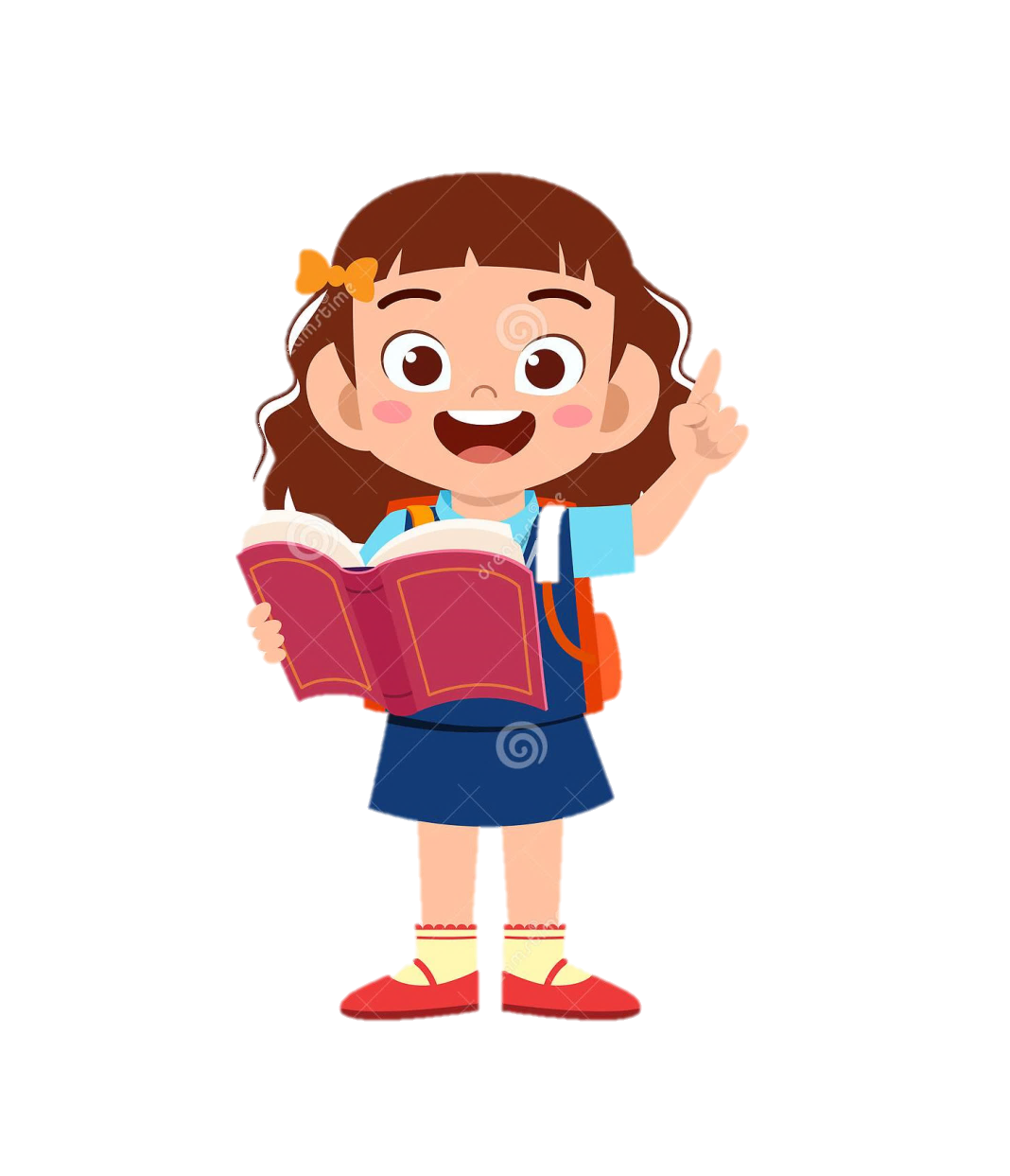 Bài giảng thiết kế bởi Vũ Hồng
LH: FB Vũ Hồng | https://www.facebook.com/vuhong1972 | hongvu7219@gmail.com
Chia sẻ trước lớp
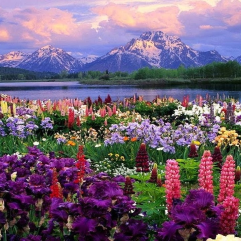 [Speaker Notes: Bài giảng được thiết kế bởi: Vũ HồngLH: FB Vũ Hồng | https://www.facebook.com/vuhong1972/ | hongvu7219@gmail.com]
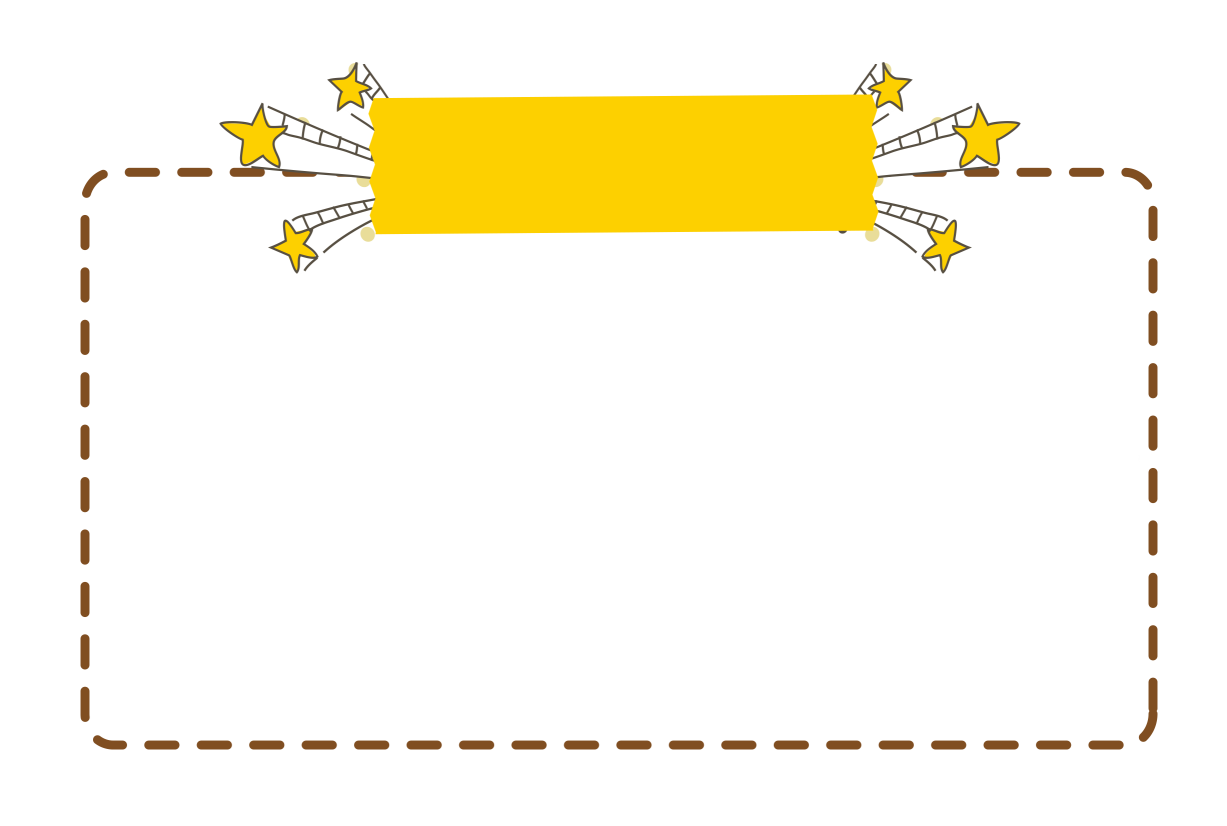 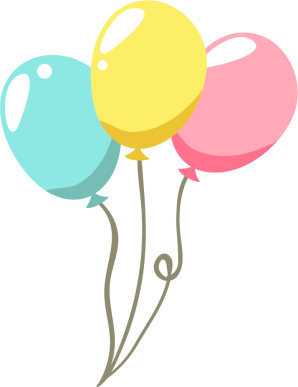 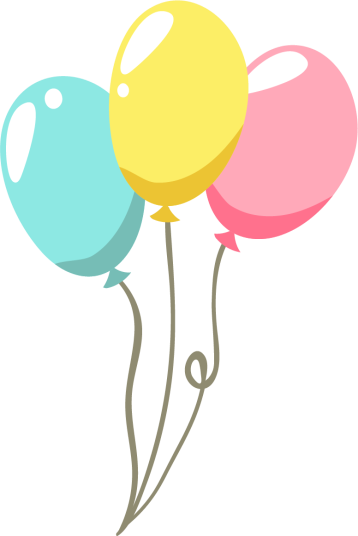 MẪU
Bài giảng thiết kế bởi Vũ Hồng
LH: FB Vũ Hồng | https://www.facebook.com/vuhong1972 | hongvu7219@gmail.com
Đây là chiếc hộp bút mà em thích nhất. Hộp bút của em được làm bằng vải, màu hồng, có gắn những họa tiết rất dễ thương. Hộp bút là ngôi nhà của các đồ dùng học tập như thước kẻ, bút chì, bút mực, tẩy,… giúp các đồ vật được sắp xếp ngăn nắp. Em thường giữ gìn hộp bút cẩn thận và thường xuyên giặt để hộp bút luôn sạch sẽ.
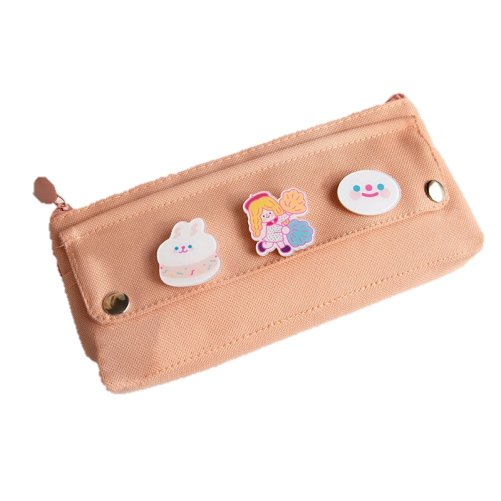 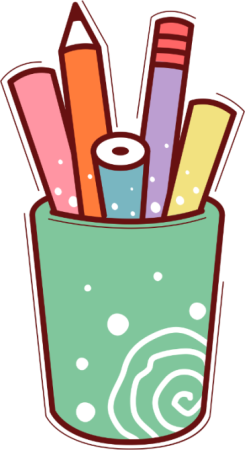 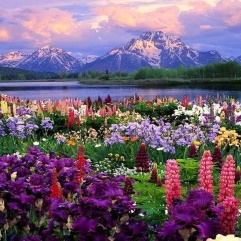 [Speaker Notes: Bài giảng được thiết kế bởi: Vũ Hồng
LH: https://www.facebook.com/vuhong1972/]
Viết bài vào vở.
Bài giảng thiết kế bởi Vũ Hồng
LH: FB Vũ Hồng | https://www.facebook.com/vuhong1972 | hongvu7219@gmail.com
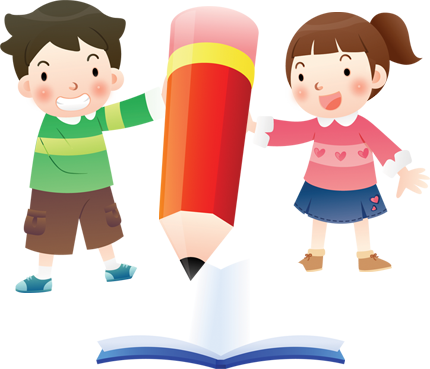 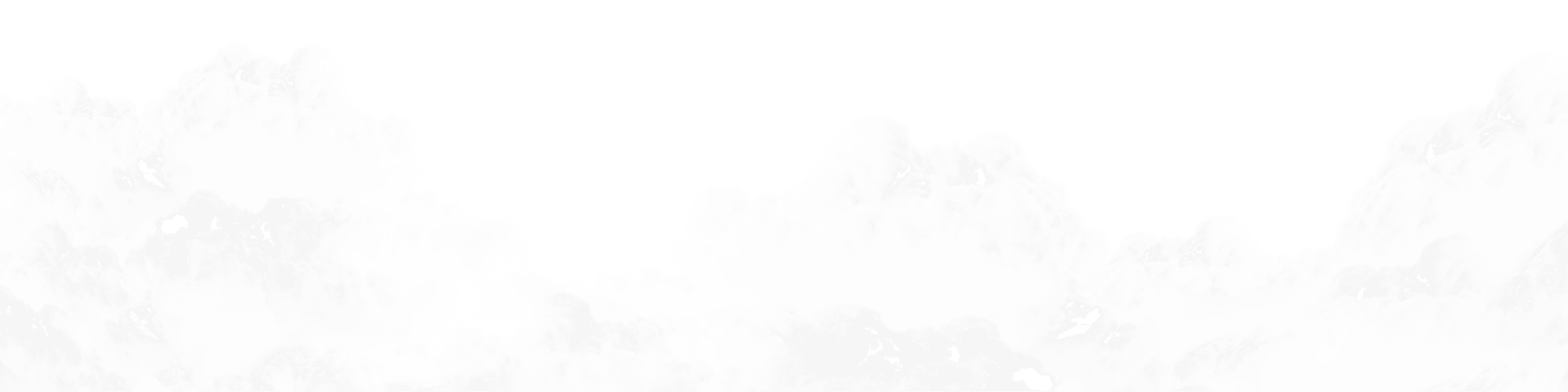 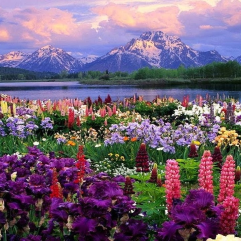 [Speaker Notes: Bài giảng được thiết kế bởi: Vũ HồngLH: FB Vũ Hồng | https://www.facebook.com/vuhong1972/ | hongvu7219@gmail.com]
Tiết 6
Bài giảng thiết kế bởi Vũ Hồng
LH: FB Vũ Hồng | https://www.facebook.com/vuhong1972 | hongvu7219@gmail.com
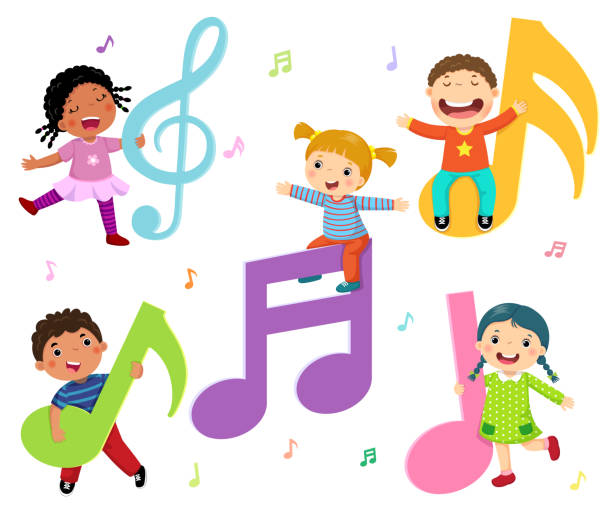 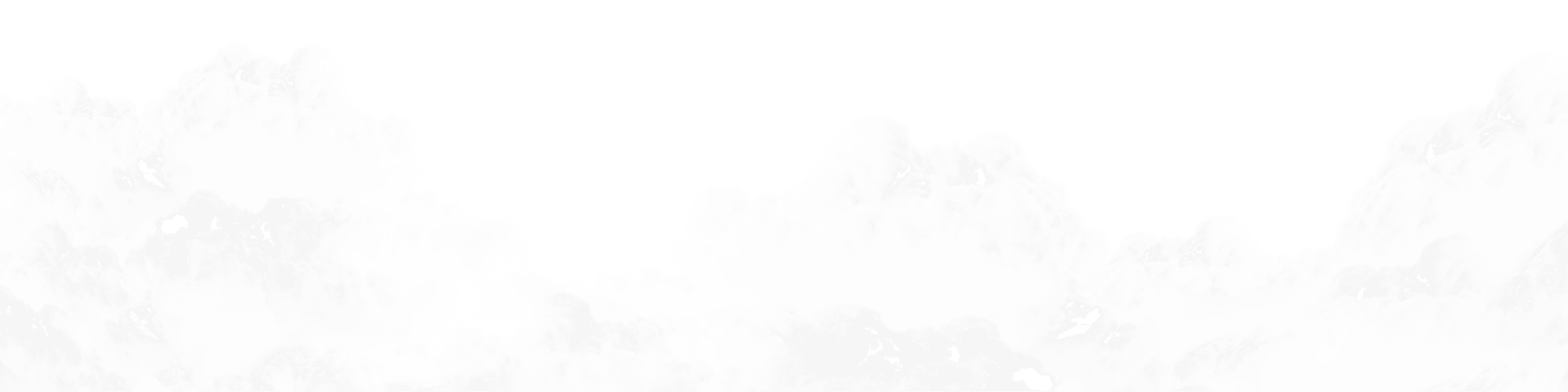 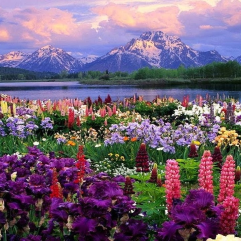 [Speaker Notes: Bài giảng được thiết kế bởi: Vũ HồngLH: FB Vũ Hồng | https://www.facebook.com/vuhong1972/ | hongvu7219@gmail.com]
Thứ   ngày   tháng   năm 2022
Bài giảng thiết kế bởi Vũ Hồng
LH: FB Vũ Hồng | https://www.facebook.com/vuhong1972 | hongvu7219@gmail.com
Tiếng việt
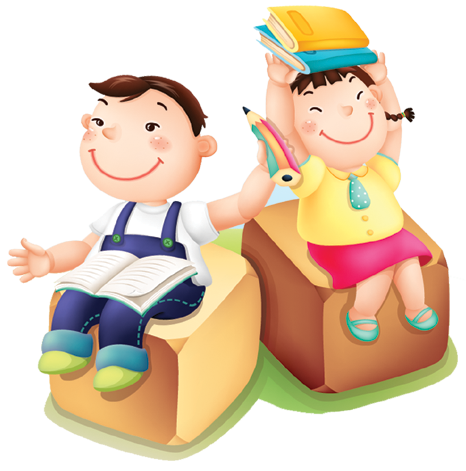 Thư viện biết đi
Đọc mở rộng
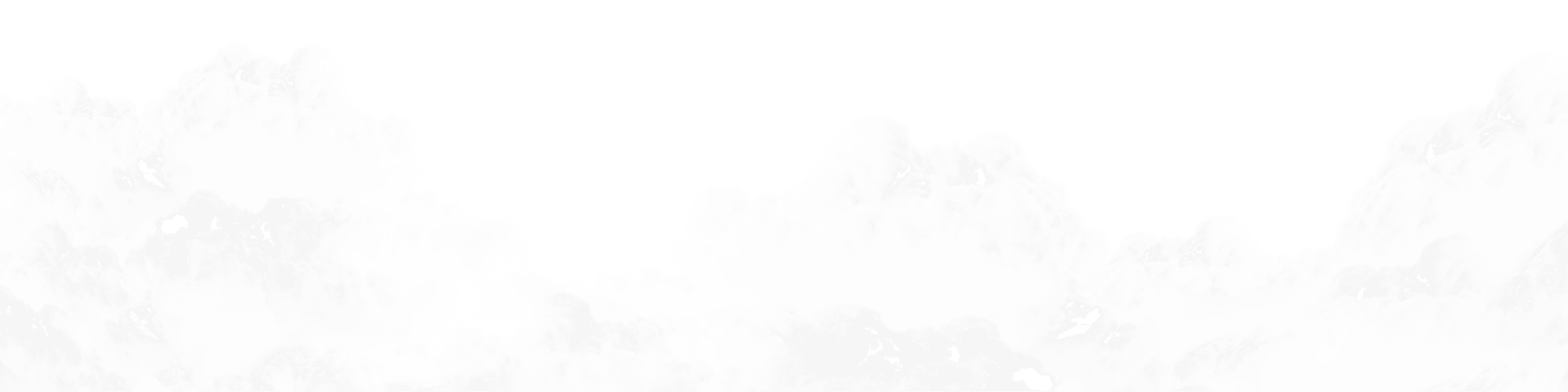 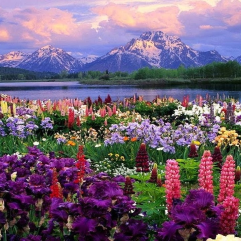 [Speaker Notes: Bài giảng được thiết kế bởi: Vũ HồngLH: FB Vũ Hồng | https://www.facebook.com/vuhong1972/ | hongvu7219@gmail.com]
1. Tìm đọc một cuốn sách viết về chuyện lạ đó đây.
Bài giảng thiết kế bởi Vũ Hồng
LH: FB Vũ Hồng | https://www.facebook.com/vuhong1972 | hongvu7219@gmail.com
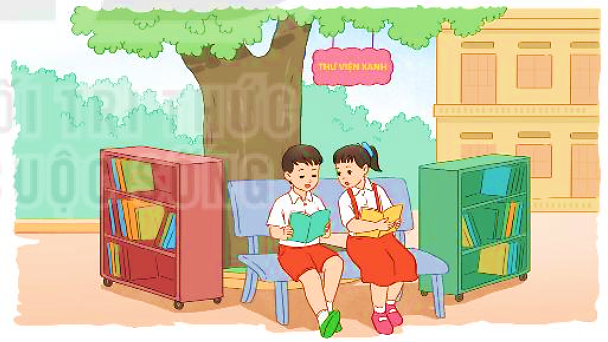 2. Viết vào phiếu đọc sách trong vở bài tập.
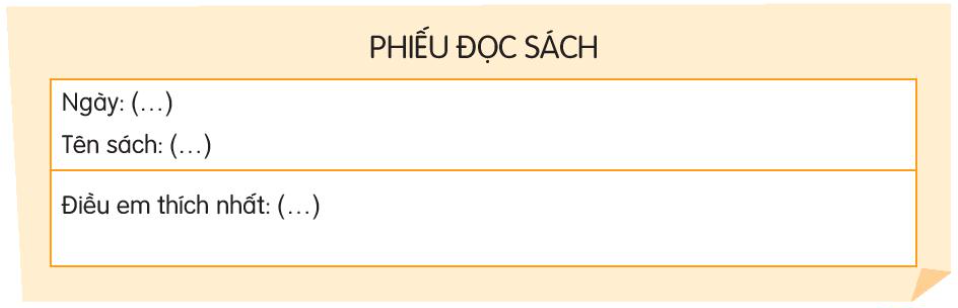 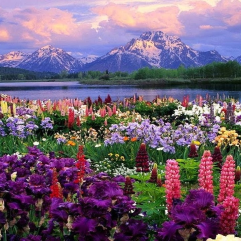 [Speaker Notes: Bài giảng được thiết kế bởi: Vũ HồngLH: FB Vũ Hồng | https://www.facebook.com/vuhong1972/ | hongvu7219@gmail.com]
2. Viết vào phiếu đọc sách trong vở bài tập.
Mẫu:
Bài giảng thiết kế bởi Vũ Hồng
LH: FB Vũ Hồng | https://www.facebook.com/vuhong1972 | hongvu7219@gmail.com
PHIẾU ĐỌC SÁCH
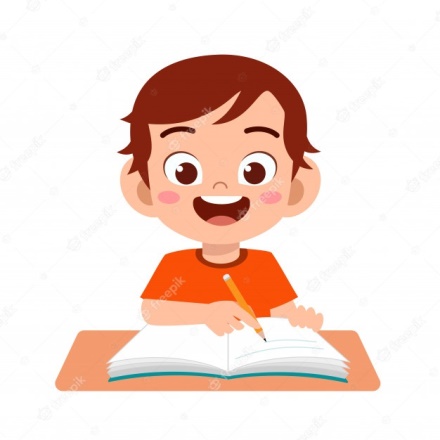 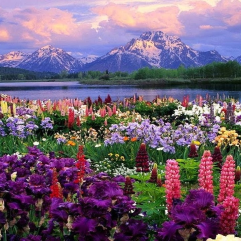 [Speaker Notes: Bài giảng được thiết kế bởi: Vũ HồngLH: FB Vũ Hồng | https://www.facebook.com/vuhong1972/ | hongvu7219@gmail.com]
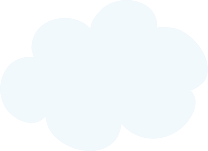 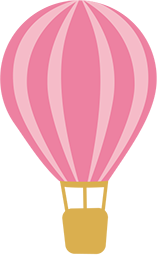 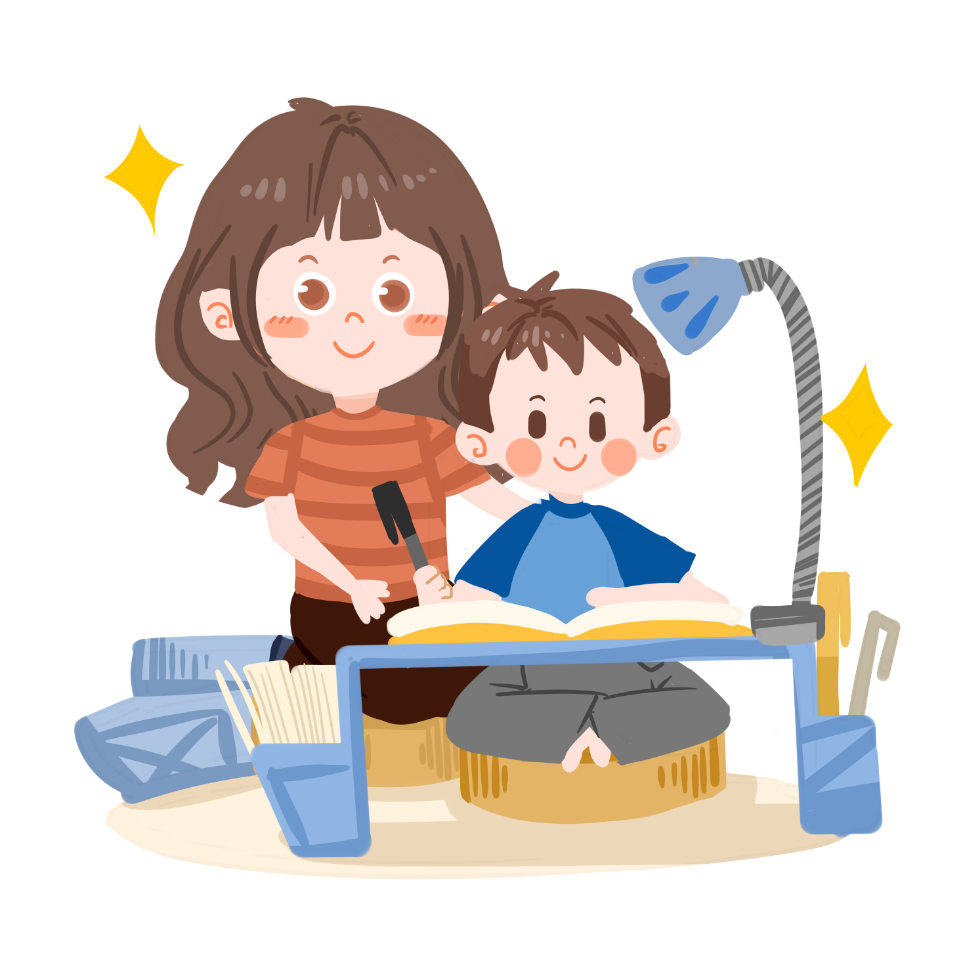 Bài giảng thiết kế bởi Vũ Hồng
LH: FB Vũ Hồng | https://www.facebook.com/vuhong1972 | hongvu7219@gmail.com
Bài giảng thiết kế bởi Vũ Hồng
LH: FB Vũ Hồng | https://www.facebook.com/vuhong1972 | hongvu7219@gmail.com
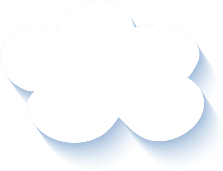 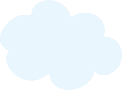 Củng cố và
 dặn dò
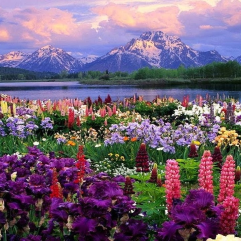 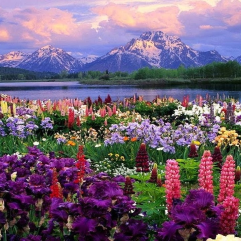 [Speaker Notes: Bài giảng được thiết kế bởi: Vũ HồngLH: FB Vũ Hồng | https://www.facebook.com/vuhong1972/ | hongvu7219@gmail.com]
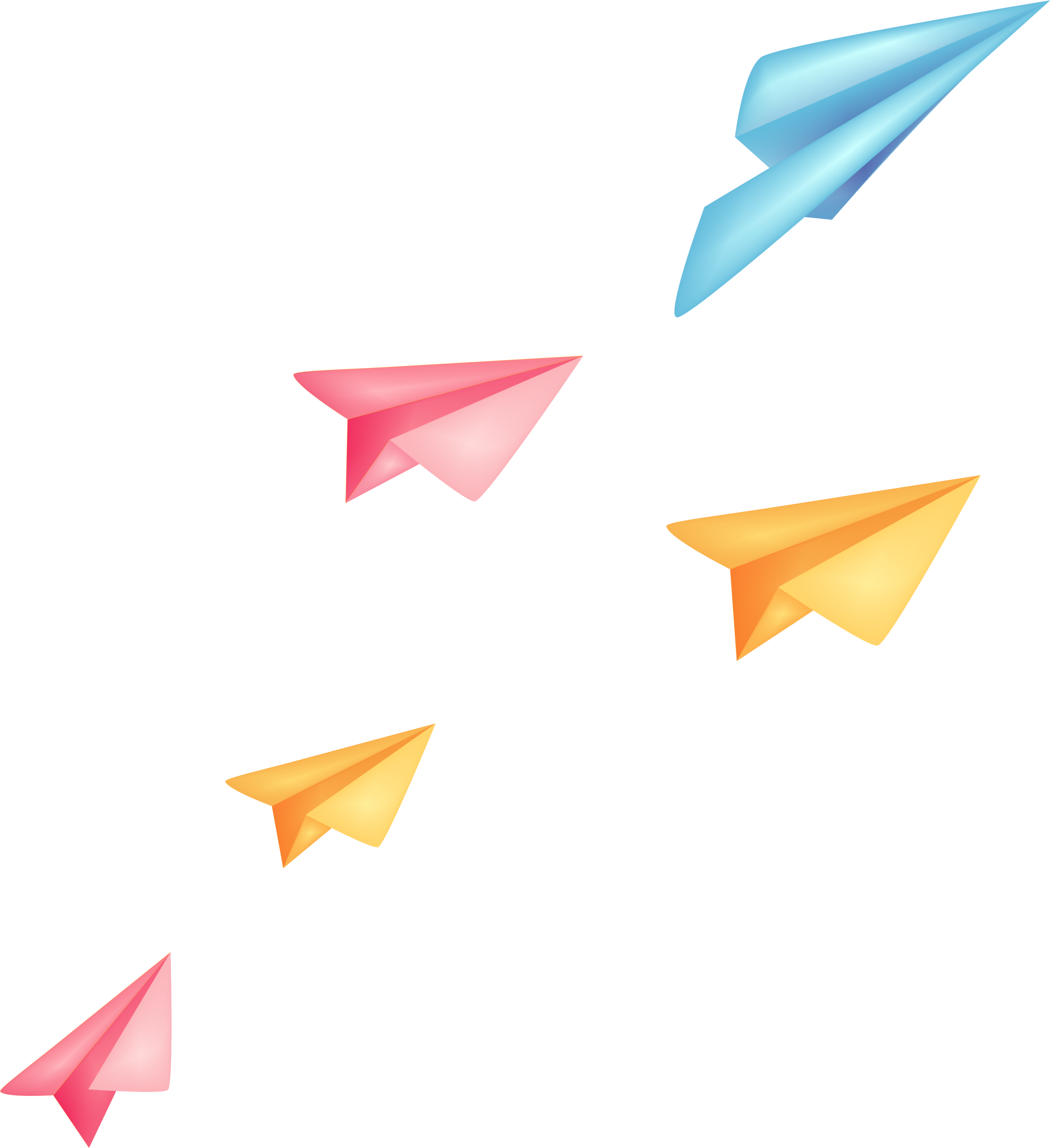 Bài giảng thiết kế bởi Vũ Hồng
LH: FB Vũ Hồng | https://www.facebook.com/vuhong1972 | hongvu7219@gmail.com
Tạm biệt và hẹn gặp lại các con
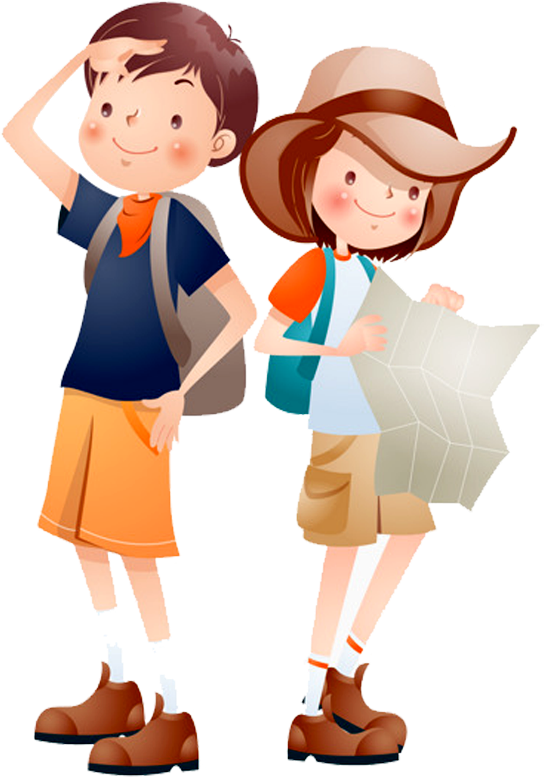 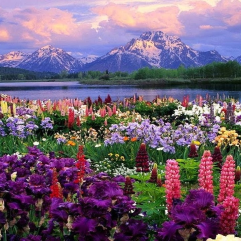 [Speaker Notes: Bài giảng được thiết kế bởi: Vũ HồngLH: FB Vũ Hồng | https://www.facebook.com/vuhong1972/ | hongvu7219@gmail.com]